Oceans of Evidence
Some Interesting IPCC inspired linkage to weather,  and Acing  and Icing the Case
I Come from the Private Sector
We Don’t Get Paid for Ideas,  but for the result of our ideas.  And we don’t get paid much, or for long, if wrong.  Not only is this different from current AGW crowd,  but if they have their way, even if we are right, we wont get paid, and if they are wrong, they will.

Private sector Sales pitch.  Heh try my product, and if you see value,  lets talk.
AGW :  Here’s my idea,  lets not talk, where’s my grant?
The Times have changed  Look at this charts
Temp forecast vs reality/c02
Logic question  1972
Based on the previous charts, one can say temperatures 
A) have a stronger correlation to  ocean and sun than co2 and they are likely to be driving climate, and warming forecasts are busting
B) co2  is in complete control and warming forecasts are not  busting
C) not enough data
D) All of the above
E) None of the above
Possible question, based on same chart this year
Based on the previous charts, one can say 
A) co2 is in control
B) all data showing its not is fabricated
C)  its worse than we thought
D)  The Fossil fuel industry is destroying the planet
E)  Its all George Bush’s  fault
F)  All of the above
The “Fight”
Not for the Faint of heart but fights  for truth never are.  
Mass case of Dunning-Krueger effect.. Confidence from ignorance of fact
Now just why would the arctic warm like that ( and then cool like it did)
Given that Bill Gray is right ( again) we could all go home now, but
1st Off Thanks to the IPCC
By  debunking their trapping hot spot theory, look what I  found
1) A powerful link to Ace Index
2) Relationship to Us Tornadoes
Bottom  10 Ace Years400 mb March ( WARM OVER COLD SIGNAL!
Top 10 Ace years, notice double warmth, weak cool where TUTT will beCOLD OVER WARM SIGNAL!
This is wild. The two hyper Nino years vs low ace years ( 8 of them  nino)
This year ( have  below normal ace)
Tornado  idea
400 MB   global Change in temp year to year determines  tornado season total against previous year

Theory is the colder it is globally, the more chance for troughs to be stronger over US
Tornado totals
5 Yellow vs 6  increase
6 purple pink vs 7 ( slight) decrease
7 vs  8 Increase
8 vs  9 (  decrease)
9 vs  10  decrease
10 vs 11 increase
This year vs last ( only 2 outbreaks were when temp colder)
Biggest Questions for me
1) Will I have to thank the IPCC  when I get my Nobel Prize
2) Can I play myself in the movie
To start all this off
So let me get this straight
co2  .004 of atmosphere
 man contribution 3-5% .  DOE figures, not EIB, not CATO, not  YMCA or RunDMC 
Using 5%, that means man has put in .0002
Termites 2.5 times mans input
So  we are to believe, that  a  “GHG” that is 1/400th of the “GHG” , that we have put in .0002 of something that has 1/1000th of the heat capacity of the oceans, is ruining the planet
Wait there is more
US on its worst day puts in  20%.  Meaning we have contributed .00004 to this whole mess
Yearly basis 1.5 ppm
5% man
.075 ppm. US  20%  or .015 ppm
That’s  .15 pp10m
1.5 pp100million
15 parts per billion
AGW agenda Conclusion. Destroy our way of life
On to the show, this is it
PDO/AMO on US( court Brian Bledsoe)
The Case for the Ace  ( Dr Spencer)
More recent  PDO
amo
Dr Maue global ace.
Ocean Heat Content
Its warmer than 76, or is it ?
Crucial assumptions
Tropical cyclones essential in redistribution of energy
2) If energy is already redistributed, what is the need for cyclones
3) Overall energy budget of earth HAS NOT CHANGED  but is merely distorted  Key is not to measure temp,  but energy (  all temperatures ARE NOT created equal in the world of energy)
Warm/cold PDO
Idea
Warm Phases add heat to atmosphere
Initial warming  in the tropics
Ace turns up because of spike in energy in tropics
Warming works north leading to distortion in global energy pattern
 Once warming is complete ( end of the 20 yr cycle)Ace levels  off and falls, no reason to redistribute ( someone needs  tell the president)
400 mb 1972-1991
Mission accomplished  400 mb 1992-2011
Most of the  400 mb warming over polar areas
Implications.. Since winter trop is very often lower than  400mb level , this means enhanced  blocking.
Switch of pdo/amo  means  cooling   starting over mid latitudes first
Enhanced  blocking, cooling,  threatens more severe winters as turn around progresses until opposite  reached ( which would  mean ace will come back up)
Surface  1972-2011
Surface  1992-2011
Ace response is to the distortions of the temp because of oceans, not co2
Some conclusions
As globe starts cooling again,  because it will cool where it warmed the most, the energy will again bundle more in the tropics and ace will come up
East coast long overdue for multi hit season as cycle is much like the  1950s. 
Comments showed absolute ignorance on Irene, which was not near 38,44,Sisters of 54 and Donna
Other comment on Japan Earthquake and Irene showed  (  Earth p’d  off)  shows amazing ignorance of fact
As globe cools, the Bovine Bologna Brigade offensive will increase even more
So it’s a simple Test ( which Bill Nye did not wish to acknowledge on OReilly
The earths temps should fall as the oceanic cycles reverse  ( to 1978 levels by 2030, using satellite era temps)
This is like a thermostat in a house, the first cooling, most dramatically  shown last year, is the drop in the mid level temps
Surface response lags a bit, but is starting in jagged fashion
Simple test, we should go back from where we came.. Ace is a hint  BTW  global “warming” as shown here, can lead to less, not more. 
Simple fact, once the balance is reached it warms no more if no more heat is added from source 
Obviously  ocean, not co2
Triple Crown of Cooling
1 Oceans
2 Solar
3 ( wild card)  volcanic
4 Question: How can any clear thinking human being, in light of the facts, not at least admit there is enough doubt to allow the test to go forward,  instead of crashing the economy
That’s nice, what about the ice
Total global sea ice above normal
First of All The Good Old Days?
Speaking of Ice, How come no hockey stick in China
Nothing to do with this, but wanted to slip it in anyway
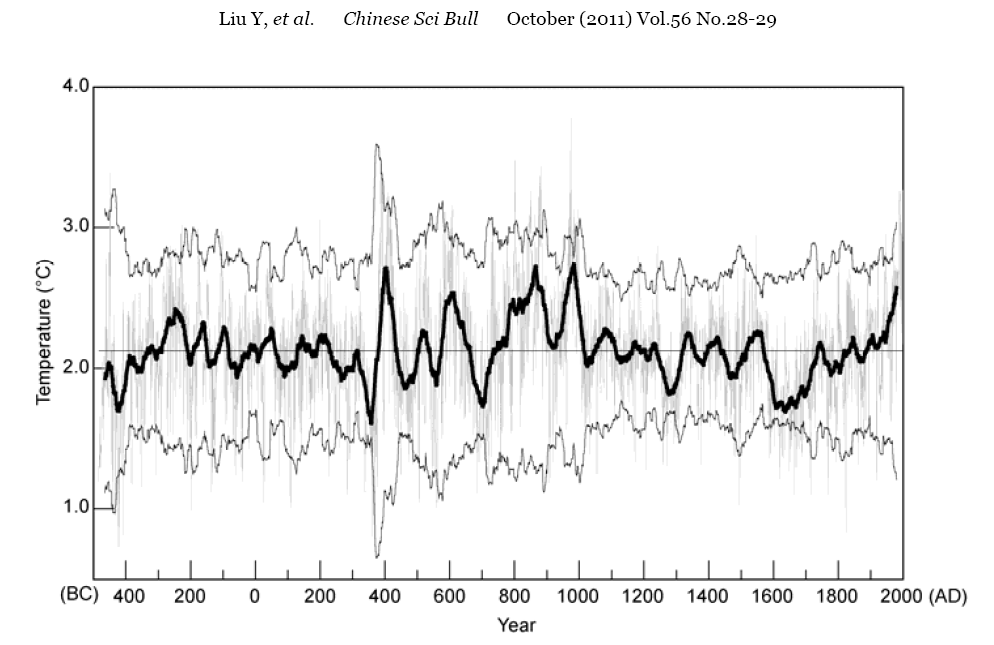 Inconvenient Truths
It takes more energy  to raise or lower  saturated air/water, than it does dry air.
Warm PDO leads to rise in tropical air and water temps,  much greater input of energy into the atmosphere,  BUT THERE IS COMPENSATING COOLING IN SOUTHERN WATERS.  
Warm AMO does so also but not as much as PDO ( atlantic smaller ocean)  Both together are a field day for the heat ( note 1 bonus point if you can tell me where “field day from the heat came from” Some of you have to be ex hippies)
Just what do you think is going to happen when you warm the oceans
Inconvenient truth:  75% of land masses in northern hemisphere
Inconvenient  truth  Arctic Ice cap surrounded by land
Inconvenient truth. Warm PDO/AMO “attack” northern ice cap with warm water from below
Inconvenient truth  Land masses warm in response  to the  warm cycle  in a seemingly much greater manner Why?
More Inconvenient Truths
Because the energy added to the atmosphere by warming tropical water, and the water ringing the continents, has a much greater impact on cold dry air than  warm moist air. ( watch your car thermometer on  calm very cold morning, how it can bounce up and down)
The energy  needed to raise a saturated parcel of air at 80 degrees one degree can raise the  temp at  -20 over 25 degrees!
So just what do you think happens when the oceans warm in tandem?  Because of the creators creation ( note  this is not AL Gore) the global temp warms but energy does not change
How do we know this?
Because the southern hemisphere ice cap INCREASED!   It simply means the warm amo/pdo  distorted the temps, but the overall energy has not changed, meaning we are about to go back from where we came. In fact, one can argue total global sea ice being above normal is a sign we are in a heap of trouble given triple crown of cooling ( ocean,  solar, wild card, volcanic activity)
Bill Gray is Right ( again ( and again))
One possible cause.. Loss of Pirates
By the way, God help us if the JAMSTEC is right this fall/winter
Wow, CFS  Siding in!
Some conclusions
Energy can neither be created nor destroyed. Co2 being  part of the makeup of the planet  is already accounted for, and its minute makeup is more than readily handled by the makeup of the atmosphere ( water vapor 400 times the amount) and the heat capacity of the ocean. Arguments among us  on this amounts to theologians arguing over how many angels you can stick on the head of a needle
Any system in distress, fights to return to normalcy ( Le Chateliers principle)
Biggest danger: Fight back from system has begun, but combination of  oceanic, solar and wild card, volcanic activity(  triple crown of cooling) make  the option of colder more likely a problem than warmer. US and globe ill equipped to face cooling even back to the 1970s, yet alone the threat of the mini ice age
CO2 IS NOT THE UNMOVED MOVER OF THE PLANETARY CLIMATE,  It’s a trace gas needed for life on the planet, and a darn good plant food
And now to really get  people who treat man and earth as God something to ponder,  a little Judeo Christian wisdom
Eccl 1:9
What has been will be again,     what has been done will be done again;      there is nothing new under the sun.
Questions